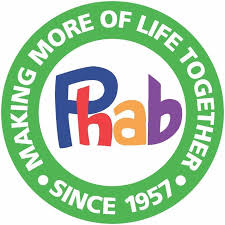 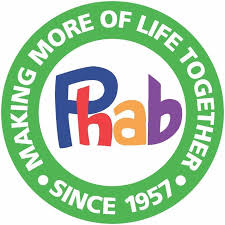 PHAB Quiz Night
TRUMP CARD
PLAY YOUR TRUMP CARD AND GET DOUBLE POINTS FOR THAT ROUND!

The 7 Rounds are:
FILM
MUSIC
GUESS THE YEAR
SPORT
KIDS ROUND
MULTIPLE CHOICE
GENERAL KNOWLEDGE

2 INTERVALS WHERE YOU HAVE ACTIVITIES THAT BOOST YOUR POINTS!
Round 1 - FILM
The Wolf of Wall Street movie is based on the true story of which former American stock broker? 
Which street cat rose to fame in 2016 with the release of a movie based on the real life story of a homeless man called James Bowen? 
What are the names of the three famous chipmunks? .
What is the film title of the sequel to Alice In Wonderland? 
From which movie did the famous quote ‘Let me tell you something my friend, hope is a dangerous thing, hope can drive a man insane’ come from? 
Which city is the film Trainspotting based in? 
For which 2011 movie did Colin Firth win an Oscar? 
Which actress plays Carrie Bradshaw in the TV series and Sex and the City movies? 
In Star Wars, who was the first character to speak?
Can you name 1 of the 3 films that have won the most Oscars, all winning 11?
Round 2 - MUSIC
Which British comedian featured on Tony Christie's version of 'Is This The Way To Amarillo' in 2005? 
Who features with Drake in his hit song ‘Take Care’? 
In which song does Dolly Parton beg another woman not to take her man? 
The songs ‘For Good’ and ‘Defying Gravity’ are hits from which stage musical?
Who was the first winner of American Idol? 
'Killing Me Softly' was a hit song during the 1990s for which hip hop group?
Who’s childhood hit song was called Fingertips?
Who is the lead singer of Maroon 5? 
Which two male artists produced a cover of 'Dancing in the Street' in 1985? 
According to the Guinness Book of World Records 2018 and the UK Official Charts list, what song is the biggest selling UK song of all time? A point for either the song name or artist.
INTERVAL
CROSSWORD TO BE COLLECTED IN
Round 3 – IN WHAT YEAR…
In what year was JFK assassinated? 
In what year did the Titanic set sail, and sink? 
In what year was the new Wembley stadium opened?
In what year did Usain Bolt break his own 100m world record with a time of 9.58; a record that still stands today? 
In what year did Ed Sheeran first tour Wembley Football Stadium? 
In what year was Nelson Mandela released from prison? 
In what year was prince George born?
In what year did Michael Jackson die? 
In what year was google founded? 
In what year did The X Factor first broadcast?
Round 4 - SPORT
How many red balls are there in a game of snooker? 
In which Olympic sport is the wearing of a beard prohibited? 
Beth Tweddle is a famous name in which sport?
What is the white target ball known as in bowls? 
A volley shot in tennis means the ball is not allowed to do what before it is returned to the opponent? 
In a game of netball, name the two possible attacking players allowed in the goal circle.
Which country won the FIFA World Cup in the years of 1994 and 2002? 
What colour jacket does the dog in trap 2 wear for greyhound racing in Great Britain? 
How many years old are the horses that run in the Kentucky Derby?
Name two events from the Men's heptathlon.
INTERVAL
DVD COVERS TO BE COLLECTED IN THIS INTERVAL
Round 5 – KIDS ROUND
What letter is located between E and T on a standard computer keyboard?
What famous girl band released a song called Black Magic in 2015?
Name the 4 current judges on the X Factor.
Name the couple that came runners up in Love Island 2018.
Which capital city is the movie Ratatouille based?
What specific creature is the largest in the world?
On the google logo, what colour is the G?
What is the name of the lion that kills Mufasa in The Lion King?
Name 5 of the 7 continents of the world. (1 point for 5, Bonus point if you name all 7).
In Beauty and the beast, what is Beauty’s real name?
Round 6 - Multiple Choice
Who has the more followers on twitter, Donald Trump or Barack Obama? 
Who has scored more goals in the premier league goals, Frank Lampard or Thierry Henry? 
In what film is the line ‘I do believe in fairies’ repeated; Peter Pan or The Tooth Fairy? 
According to a customer satisfaction survey at the end of 2018, which supermarket rated a 74% satisfaction rating, giving them the ‘best supermarket’ label; Aldi, Marks and Spencers or Lidl? 
What does a nidoligist study; Waves, clouds, Birds nests? 
Which part of the body does a turtle use to breathe? Eyes, Anus, mouth? 
Which is the longest river in the world? Amazon or Nile? 
Which country is home to more billionaires: Hong Kong or India? 
How many Weatherspoon's pubs are there in England; 800, 900 or 1000? 
 What is the largest planet in our solar system: Jupiter, Neptune, Earth?
Round 7 - General Knowledge
In 2018, which country were women officially allowed to drive for the first time?
Jack Dorsey founded which social network in March 2006?
Which nation gave women the right to vote first?
What event happened in London on April 29th 2011?
How many men have walked on the moon?
What is Rosa Parks famously known for?
What city in the world has the largest population?
What comes after red on a traffic light sequence?
What is the largest bone in your body?
What date is the 2019 London marathon being held on?
RAFFLE 
ANNOUNCE WINNERS